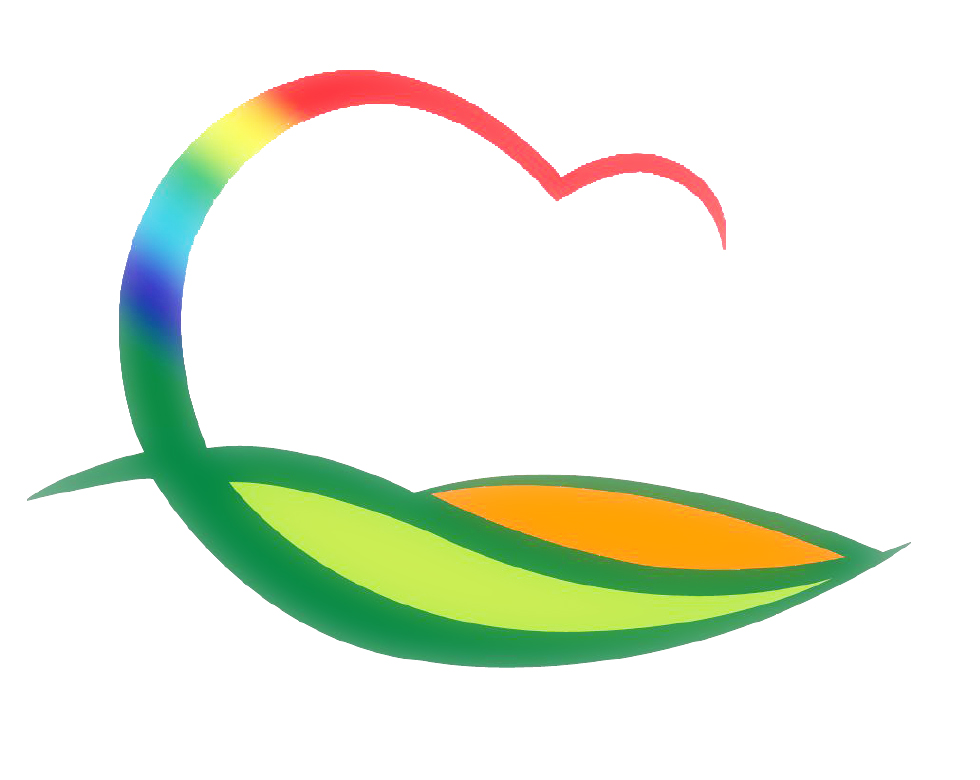 시 설 사 업 소
[Speaker Notes: 먼저, 지금의 옥천입니다.]
3-1. 노근리평화공원 환경정비공사 추진
4. 20.(월) ~ / 208,995천원 / 안내표지판 및 투수블록 설치
공사계약 및 착공
3-2. 영동 체육공원 조성사업 추진
4. 20.(월) ~ / 19,800백만원 / 실내배드민턴장(볼링장),  축구장,  씨름장  등 설치
경관심의 자료검토 및 각공정별 실시설계 추진
3-3. 송호관광지 수영장 보완공사 추진
4. 20.(월) ~ / 78,913천원 
공사계약 및 착공